مصادر القانون الدولي الخاص
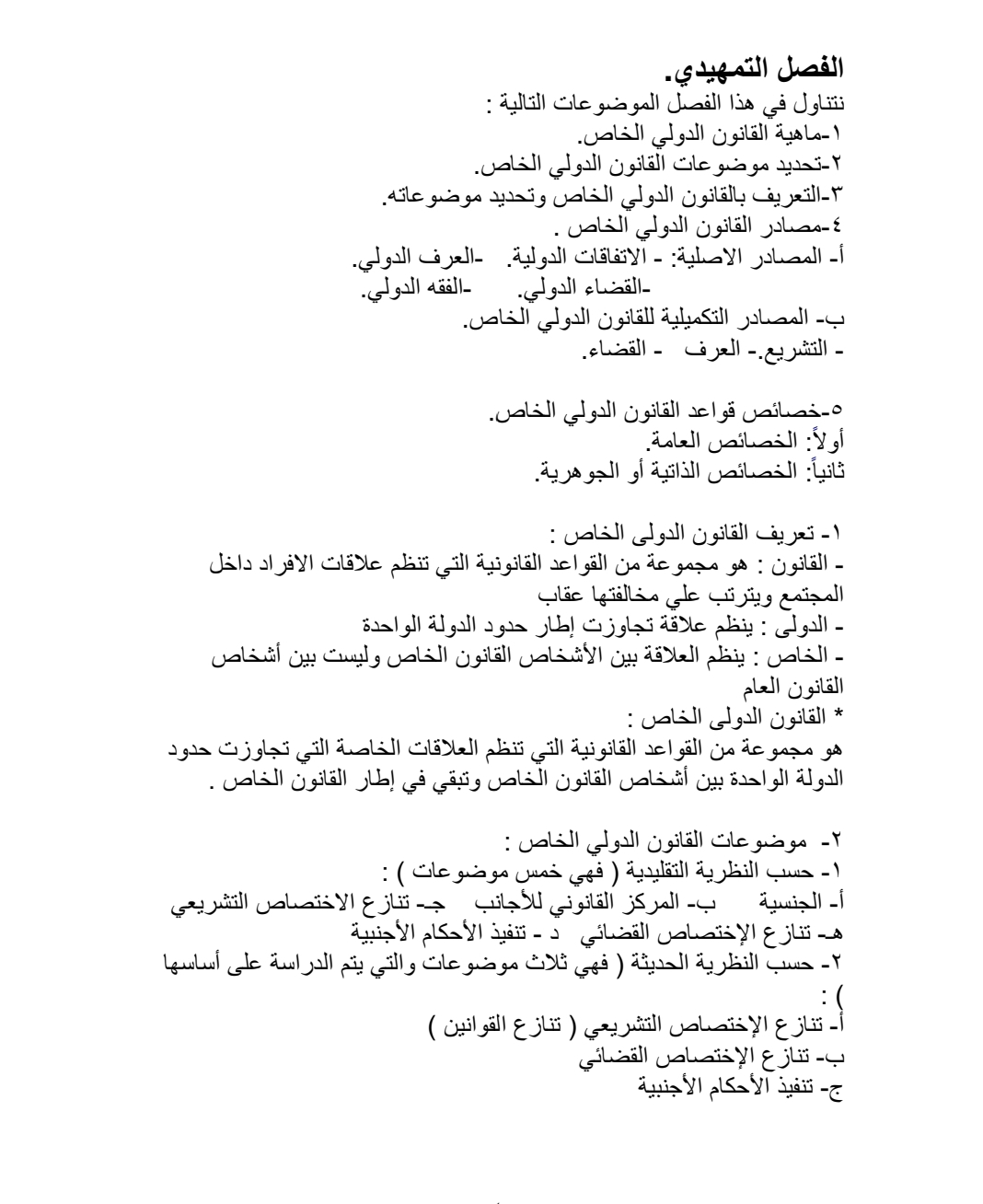